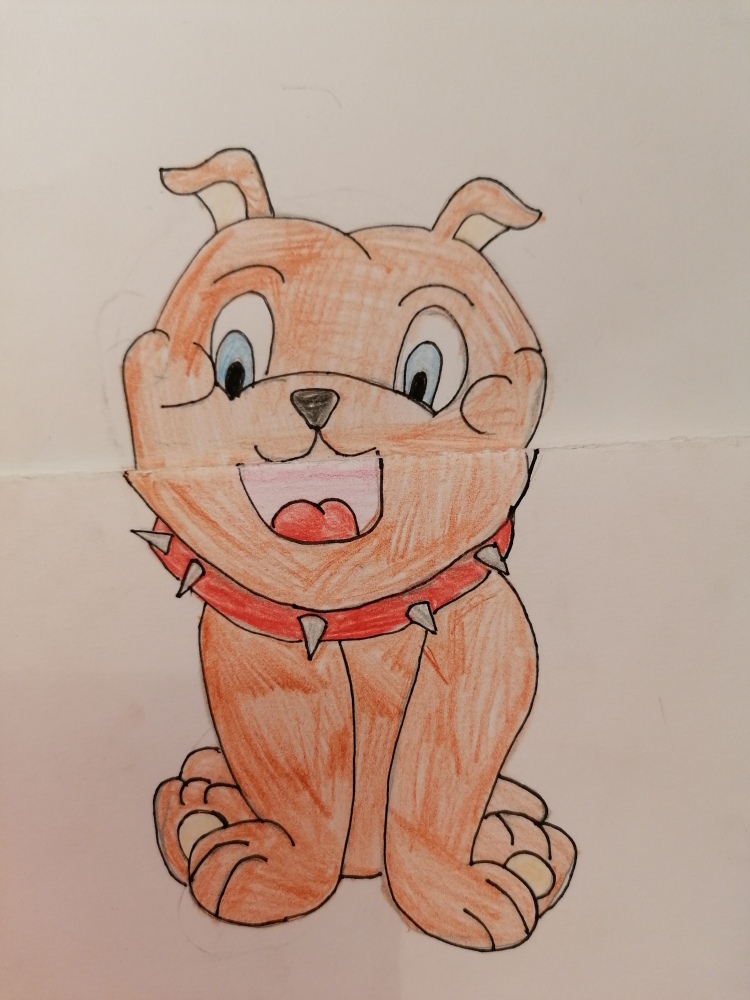 Pauline
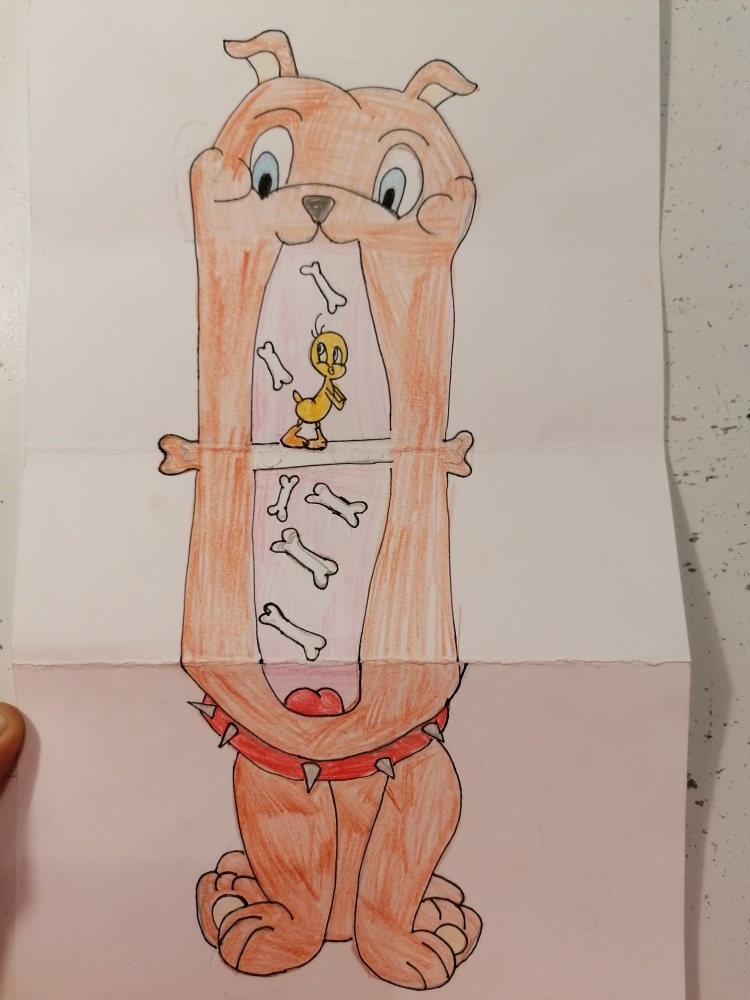 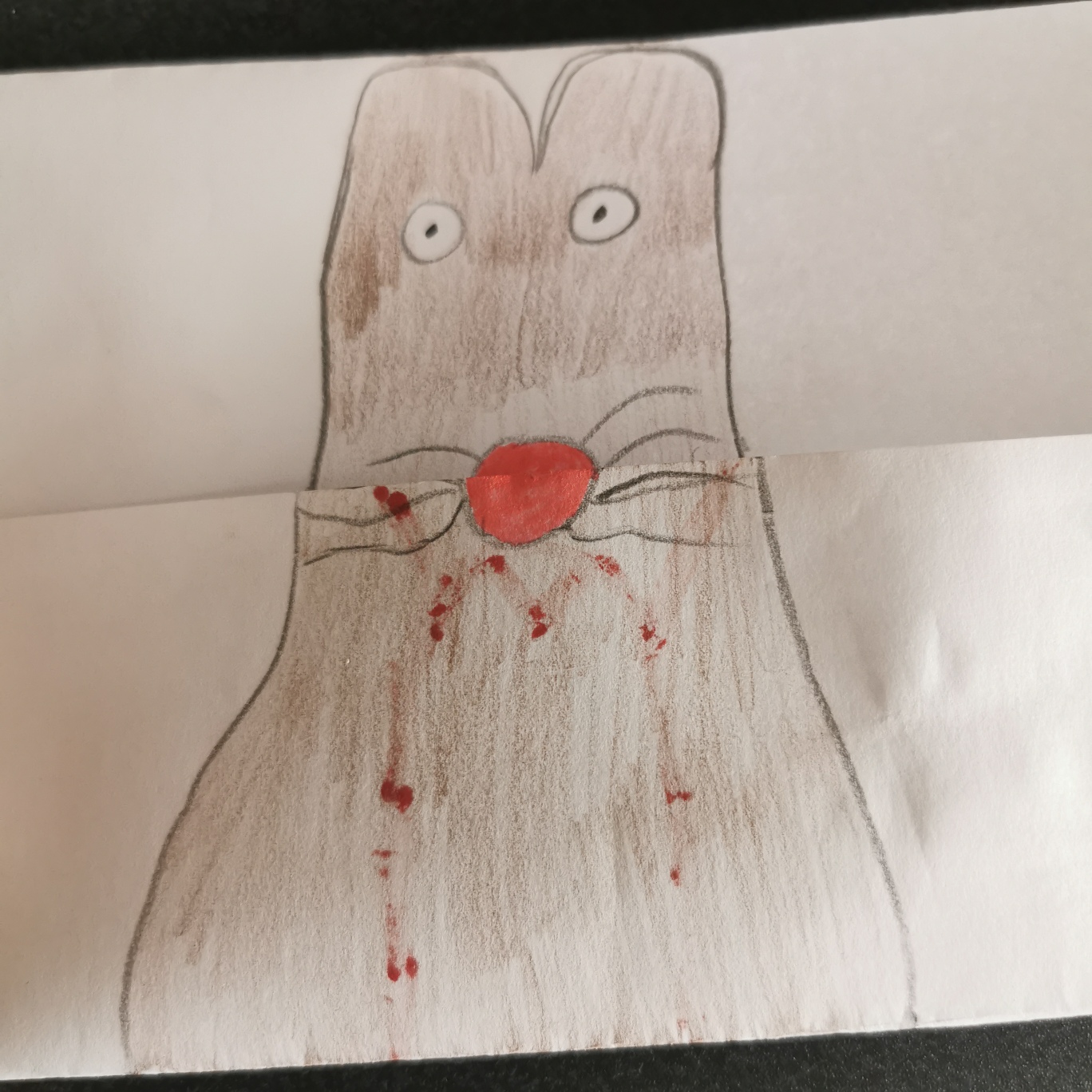 Anna-Lena
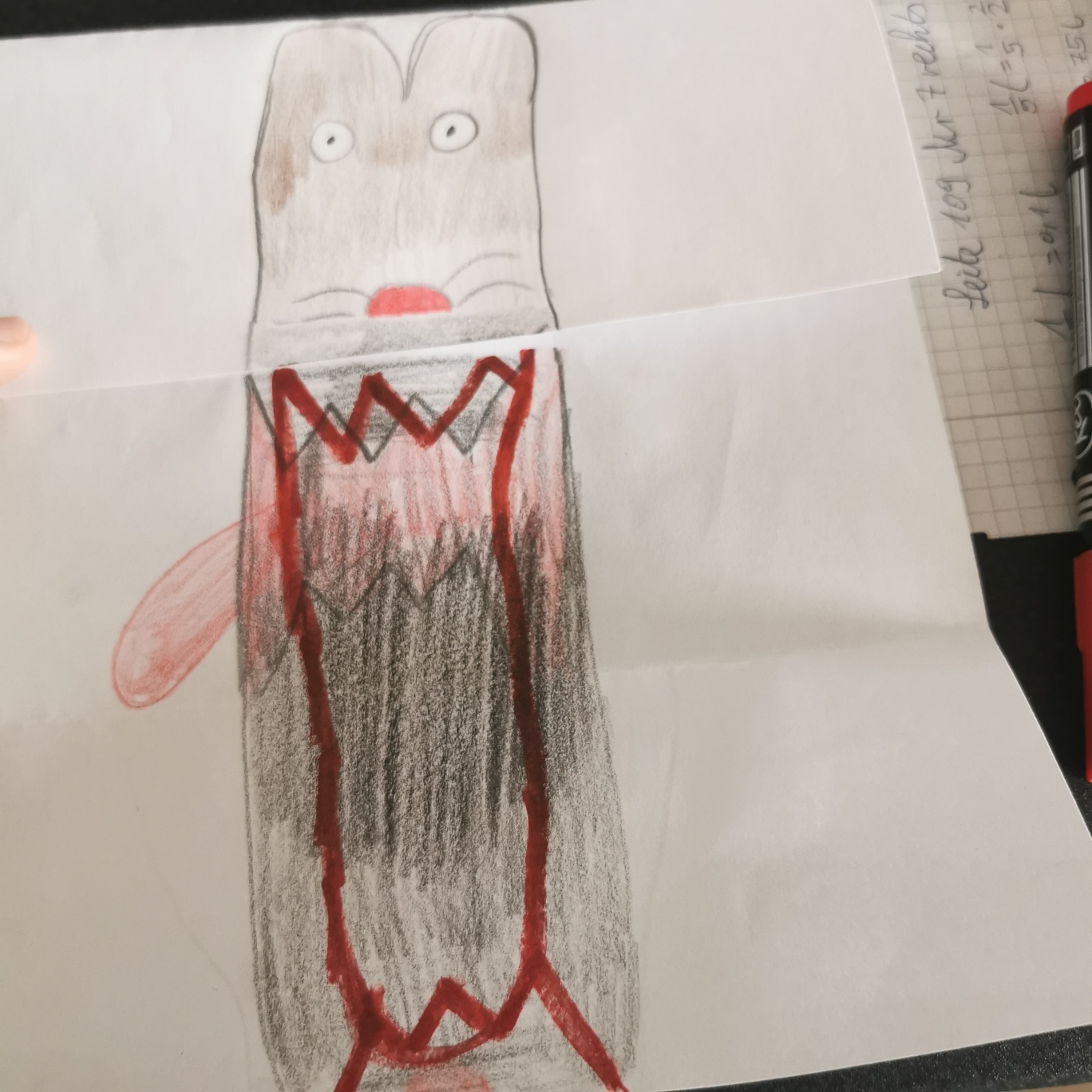 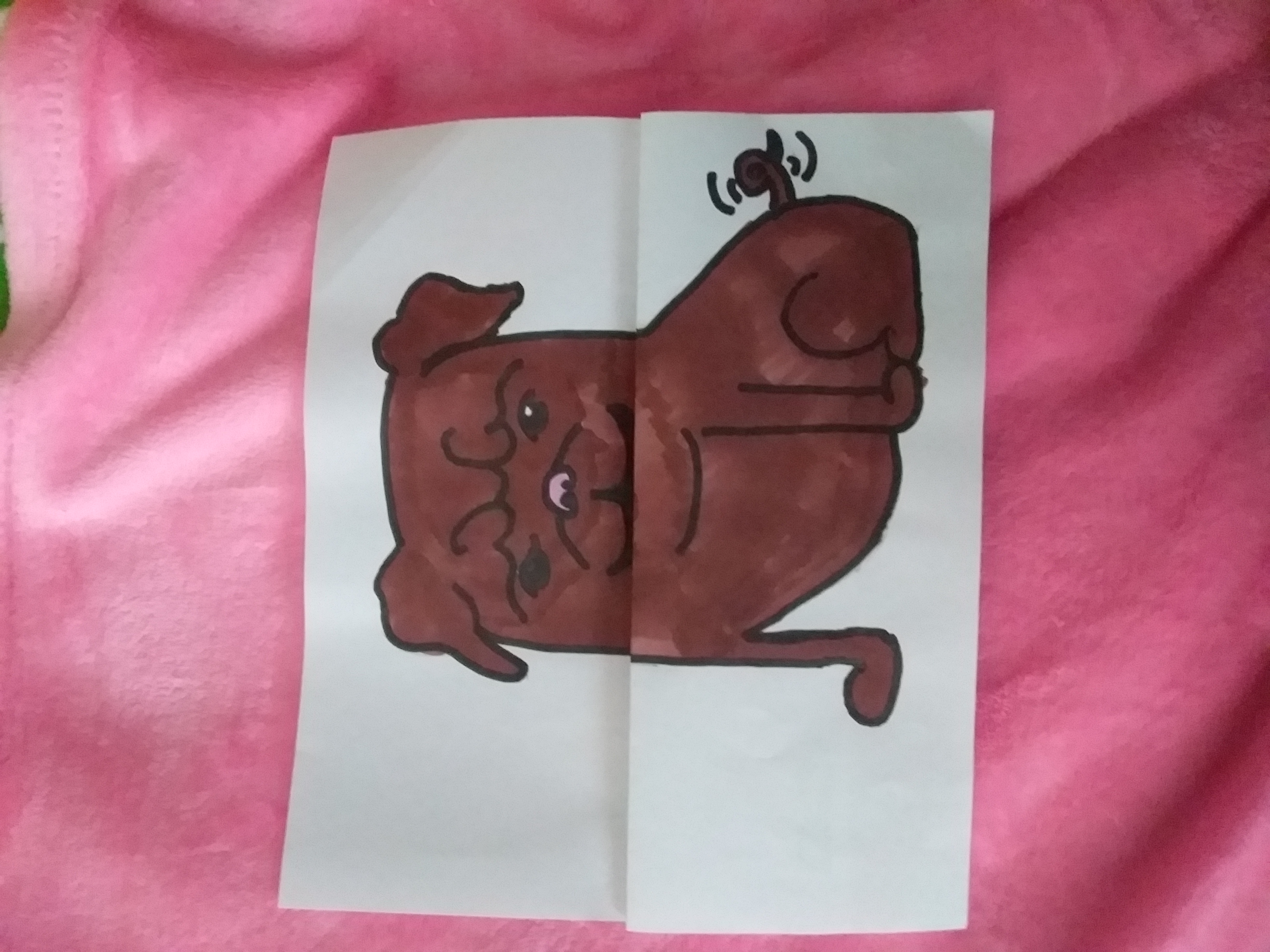 Magda
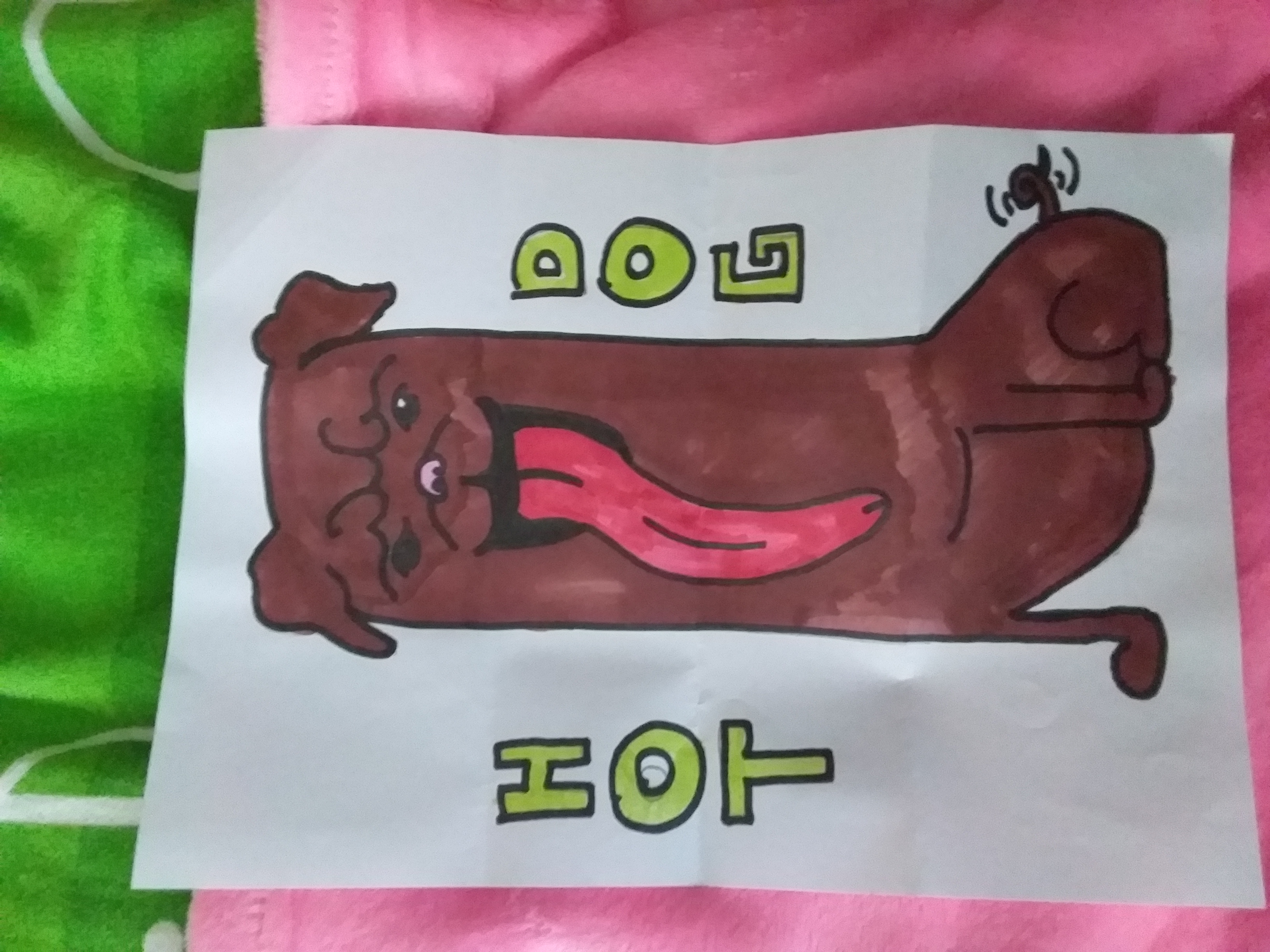 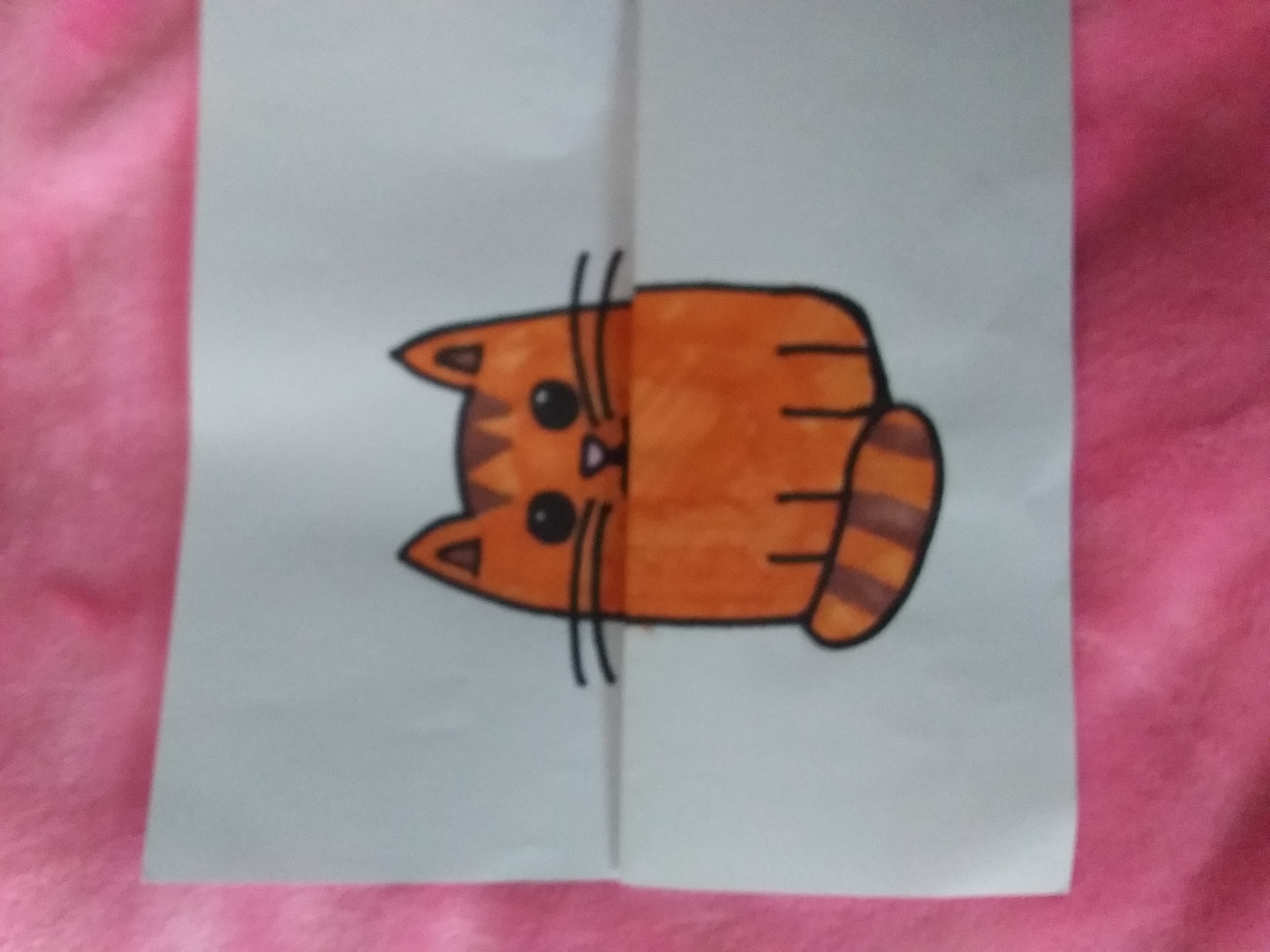 Magda
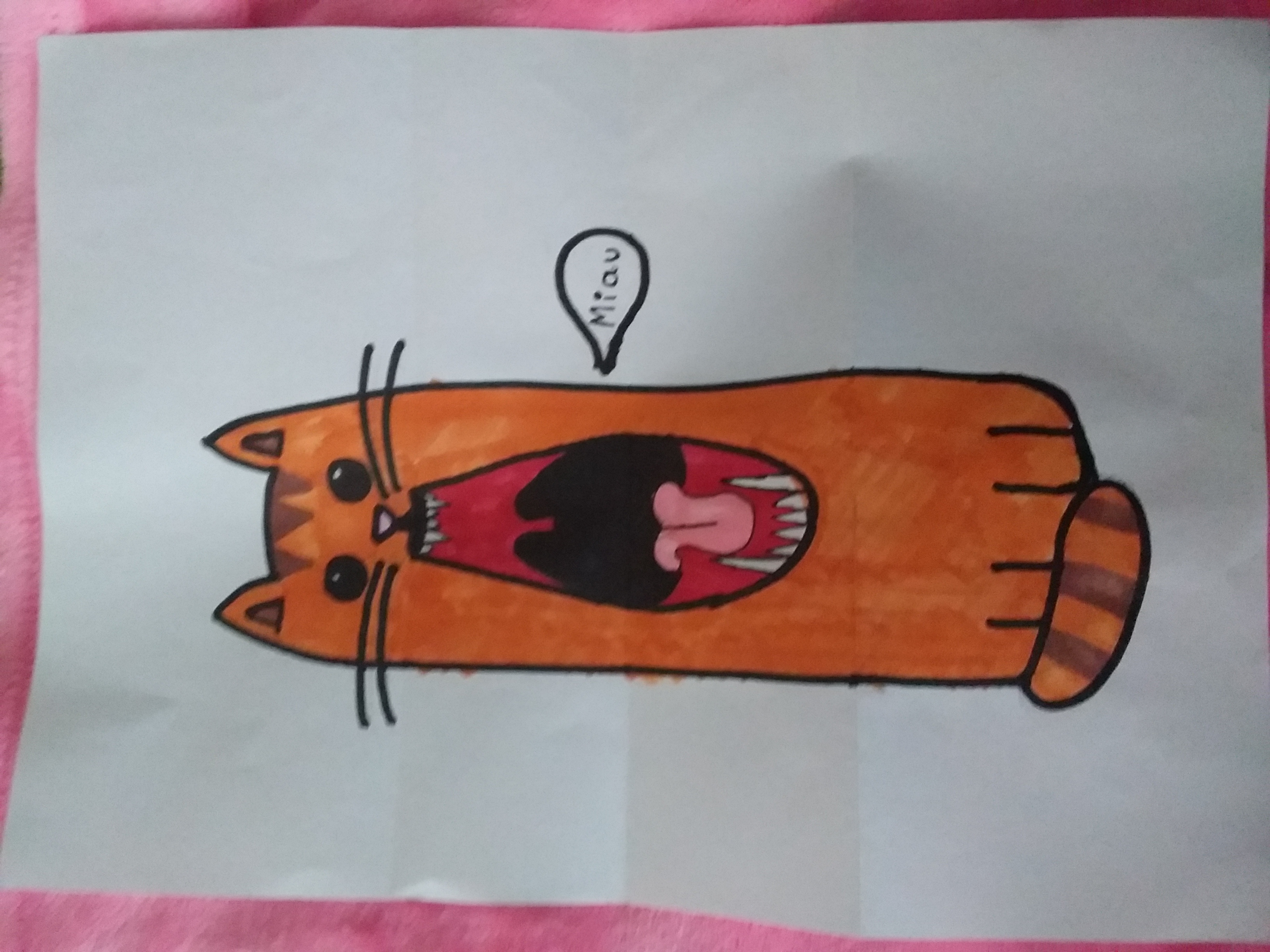 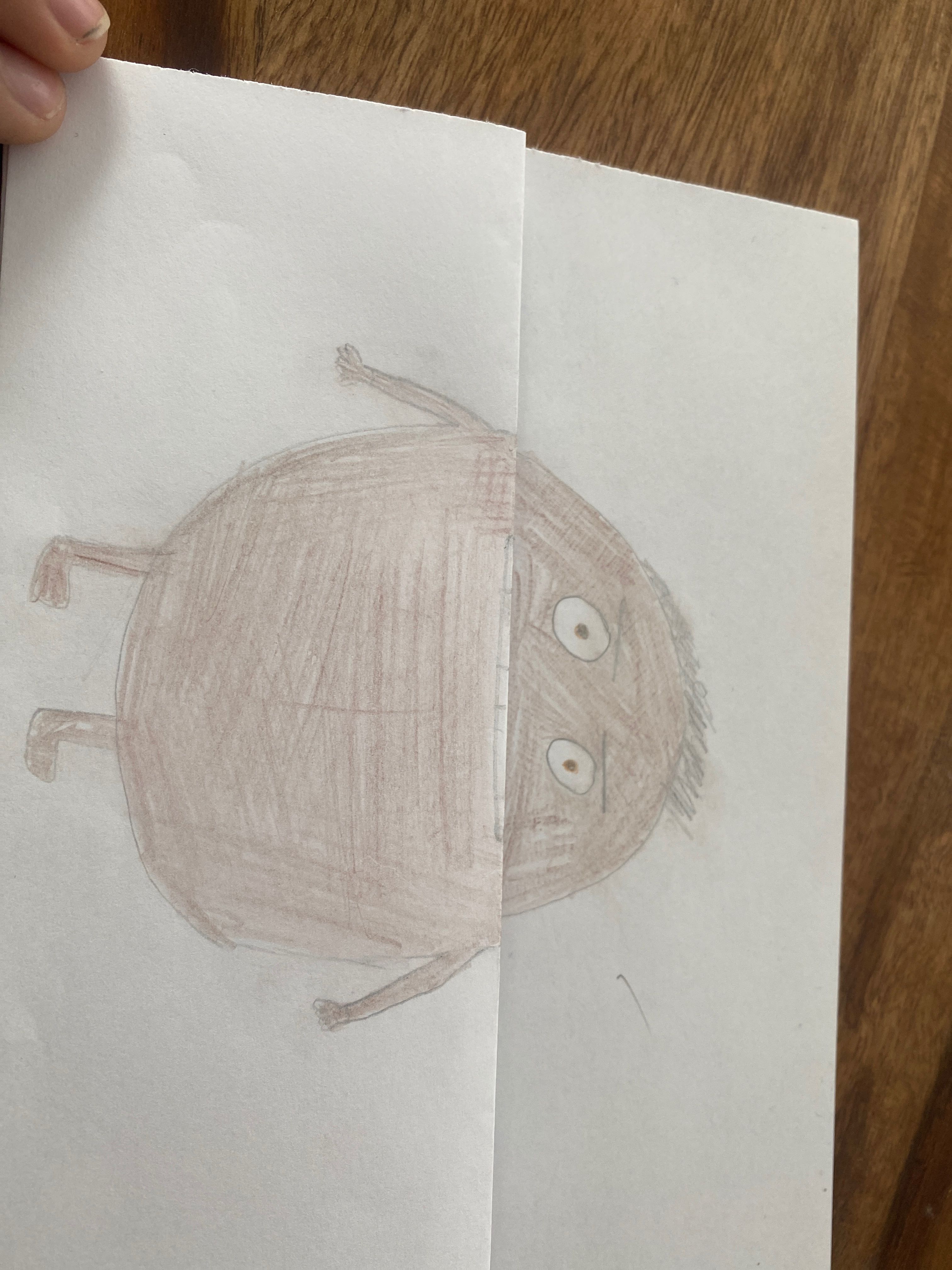 Milan
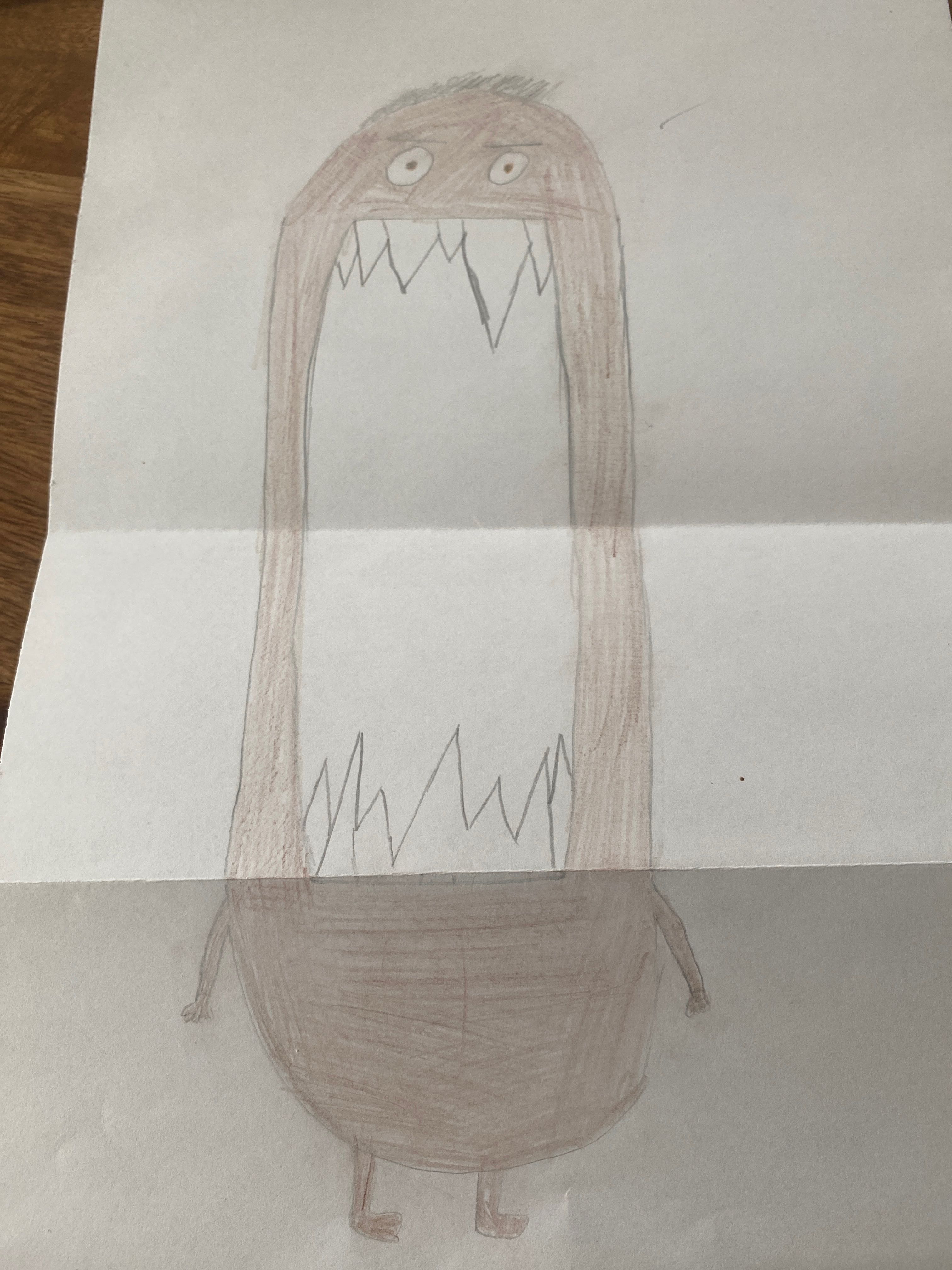 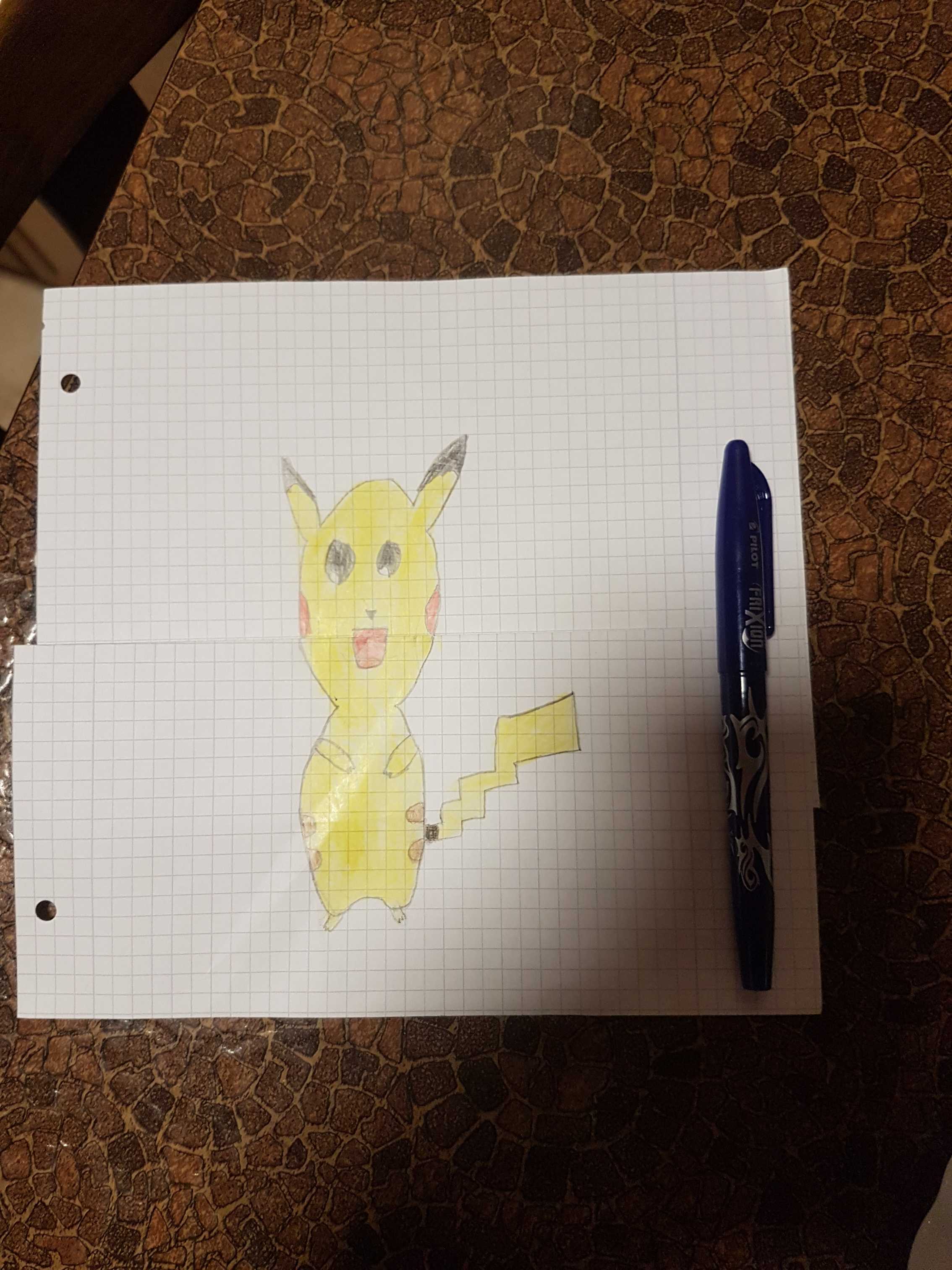 Orlando
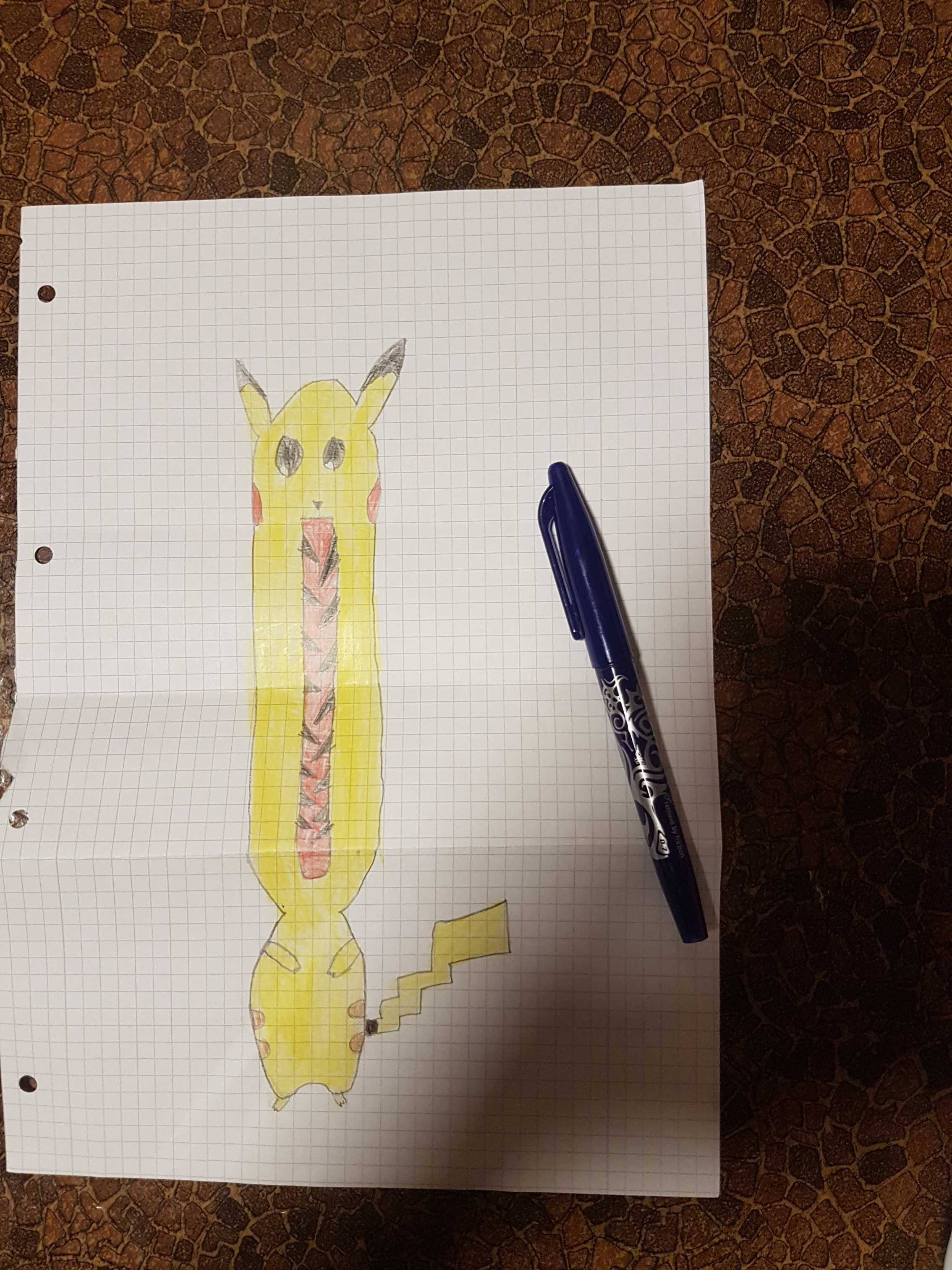 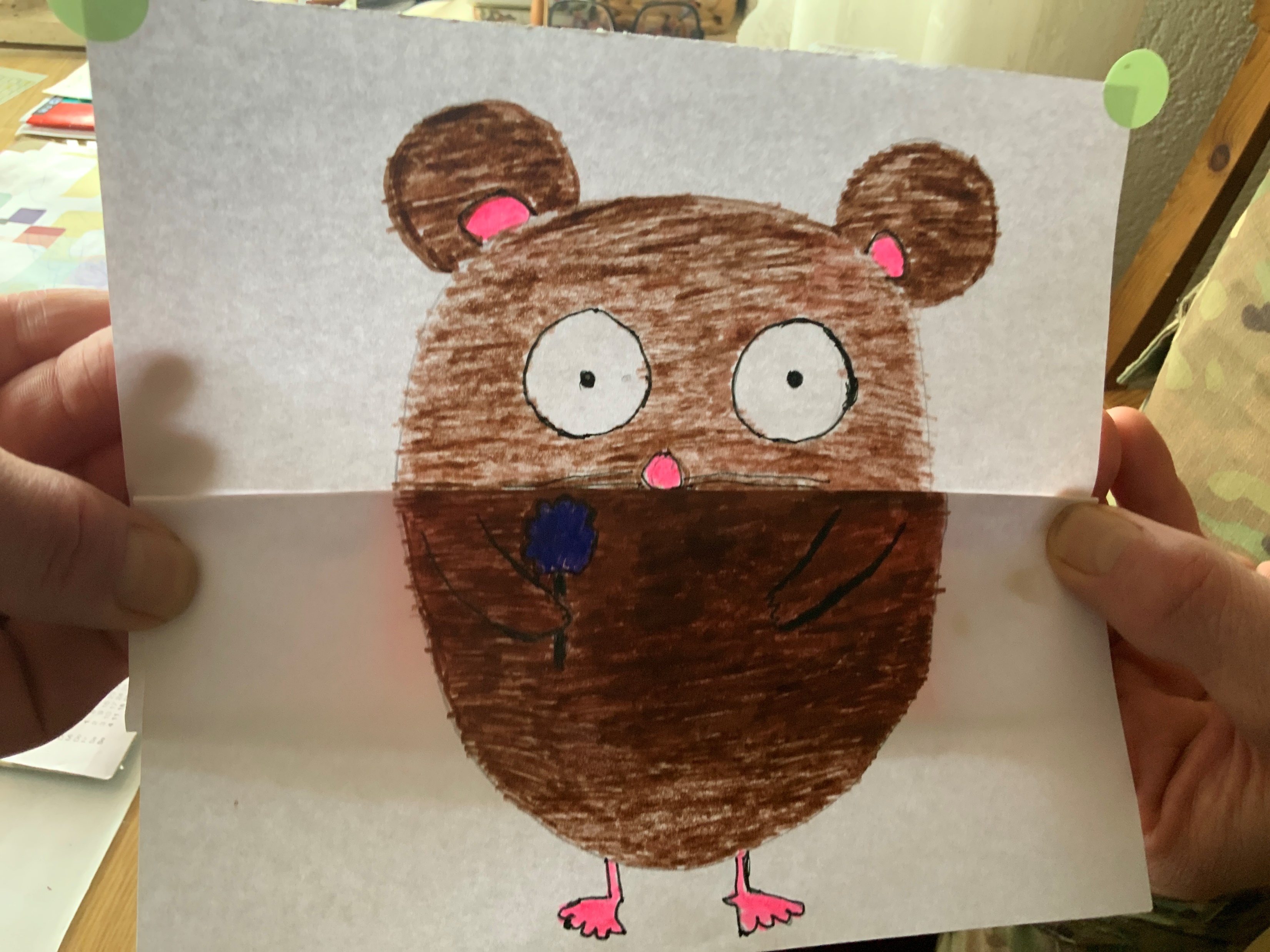 Maxim
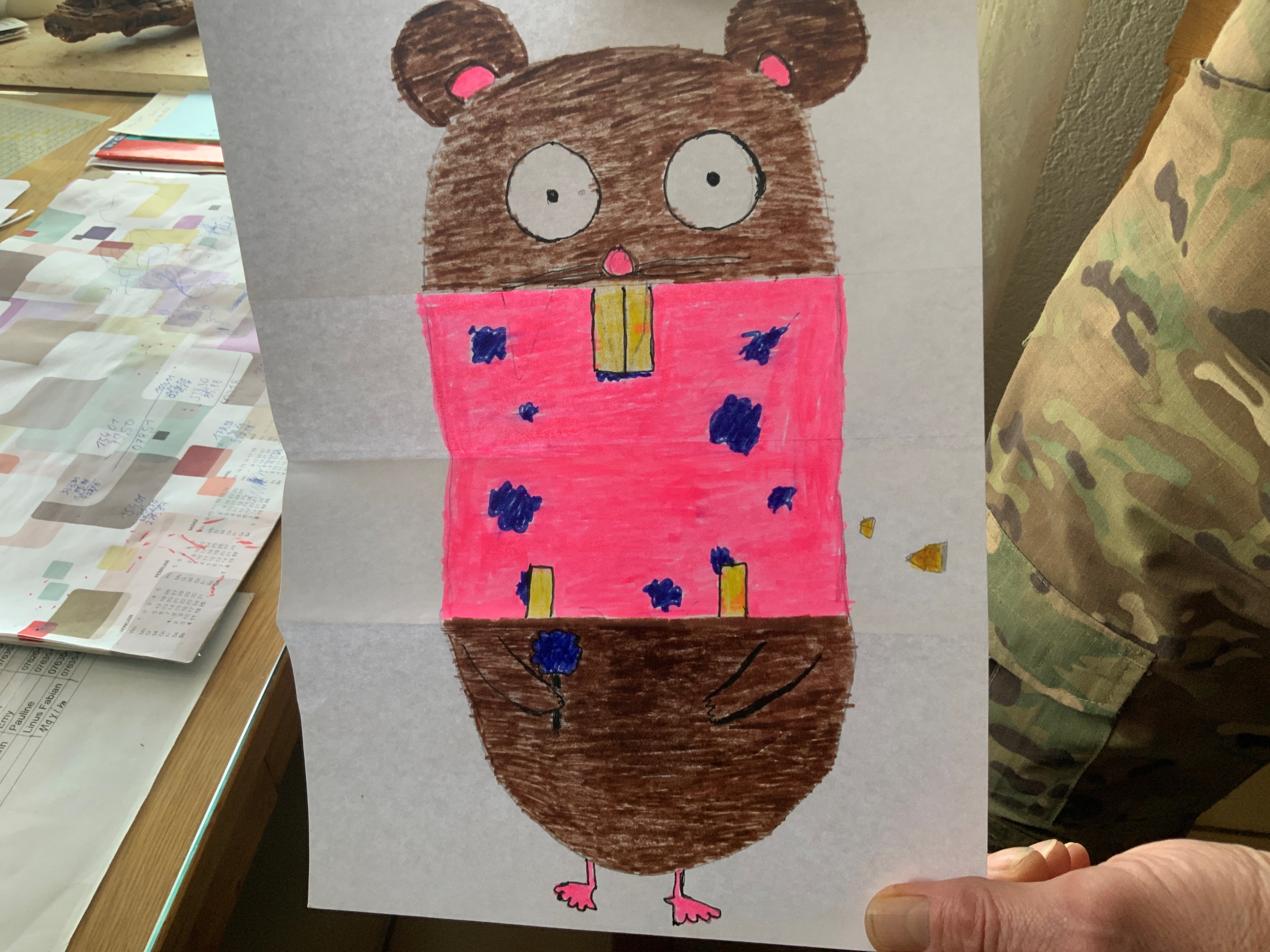 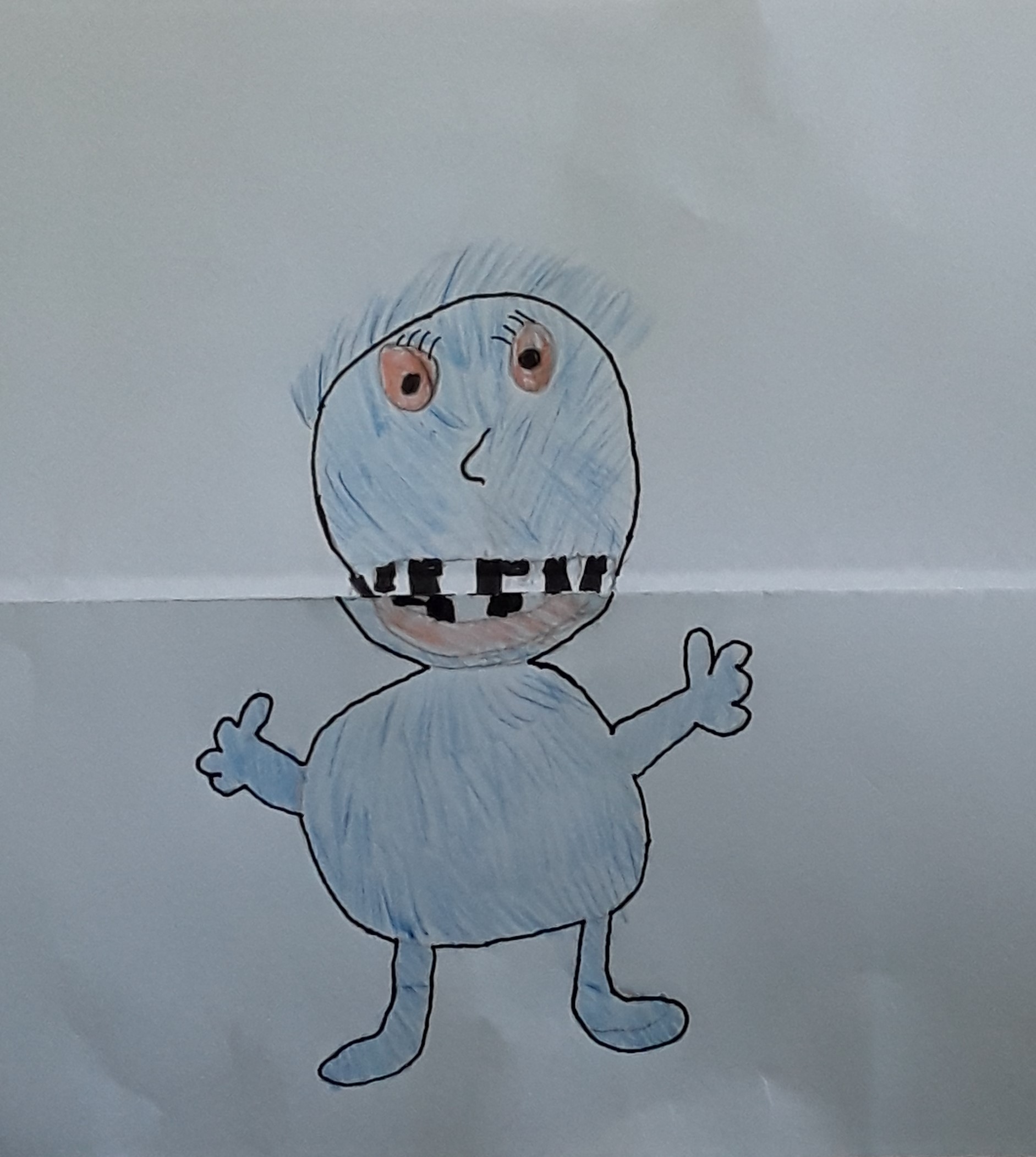 Jakob
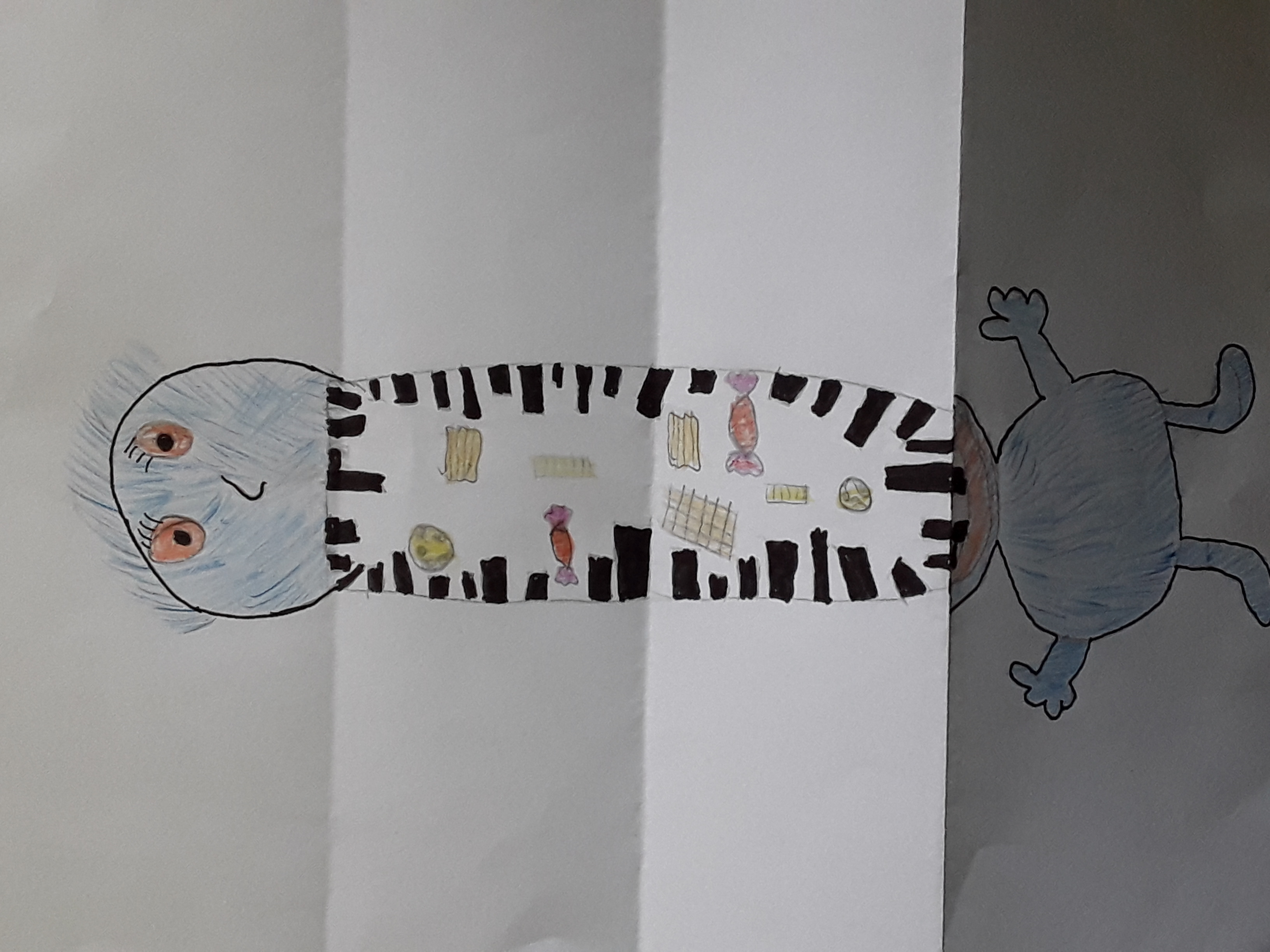 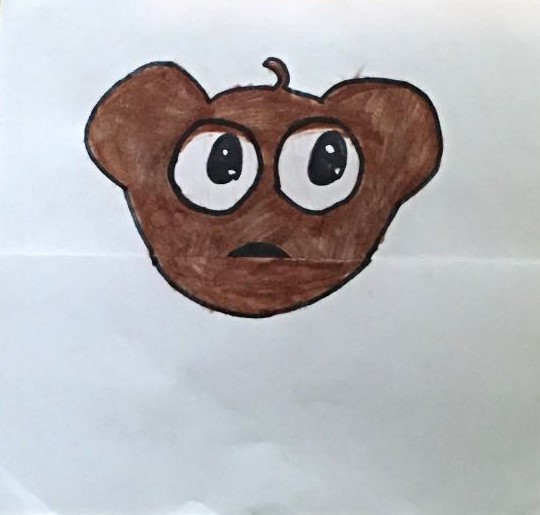 Lisa
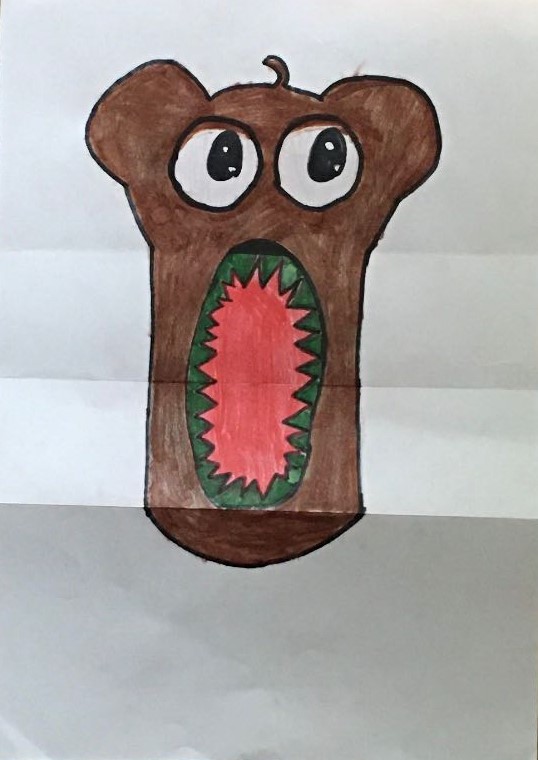 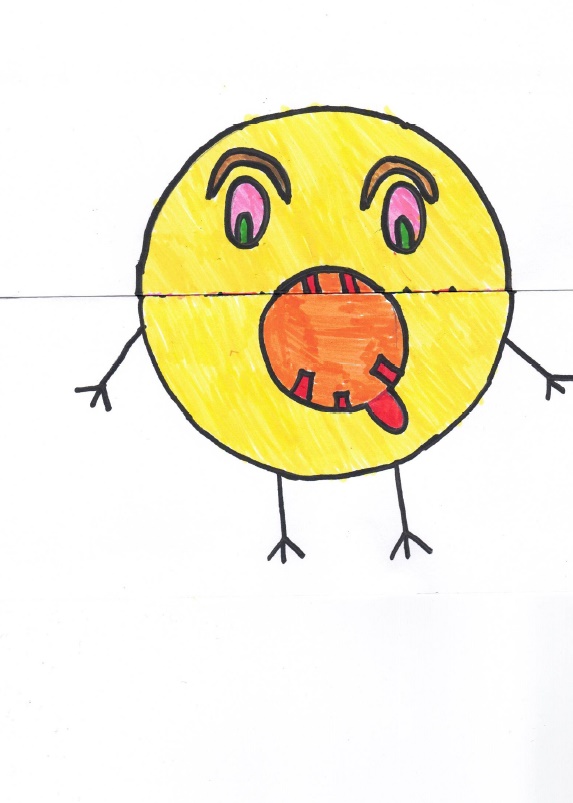 Emy
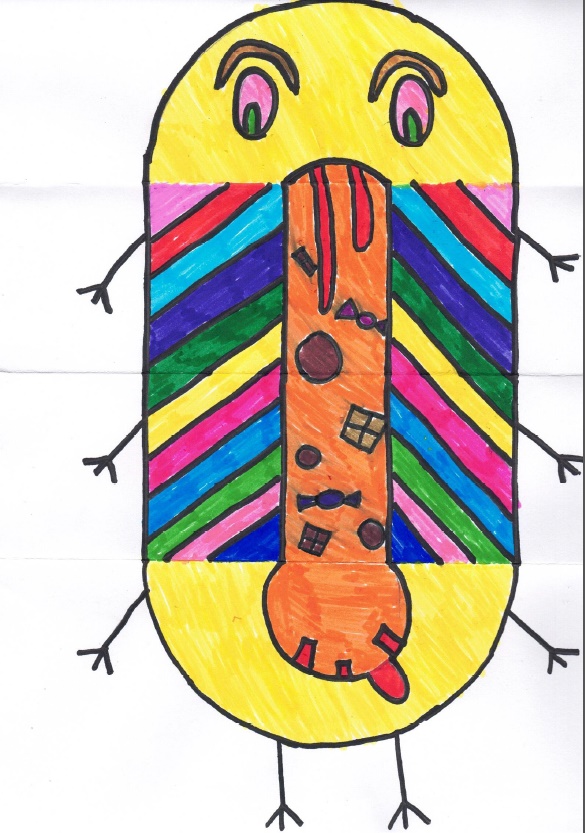 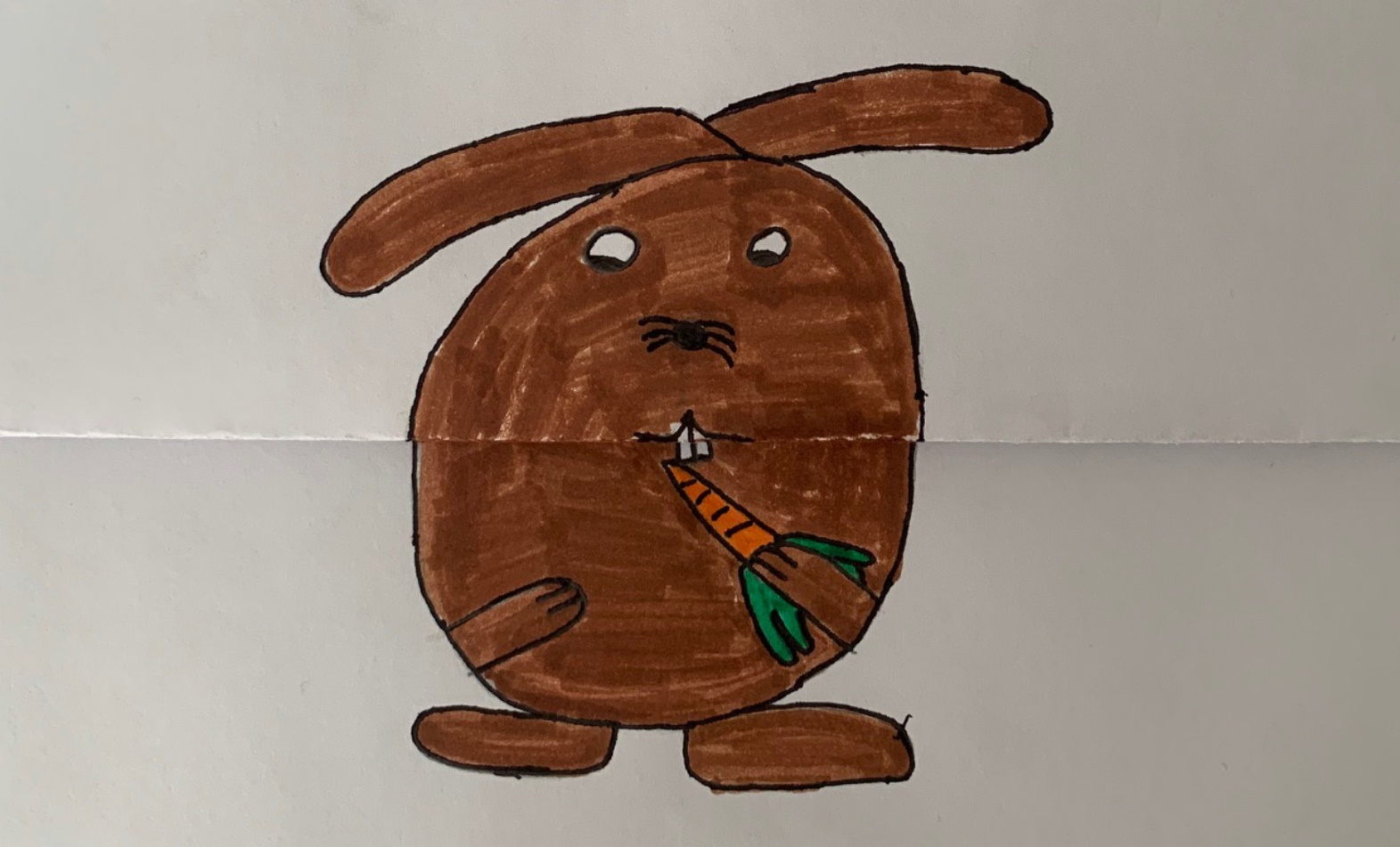 Dean
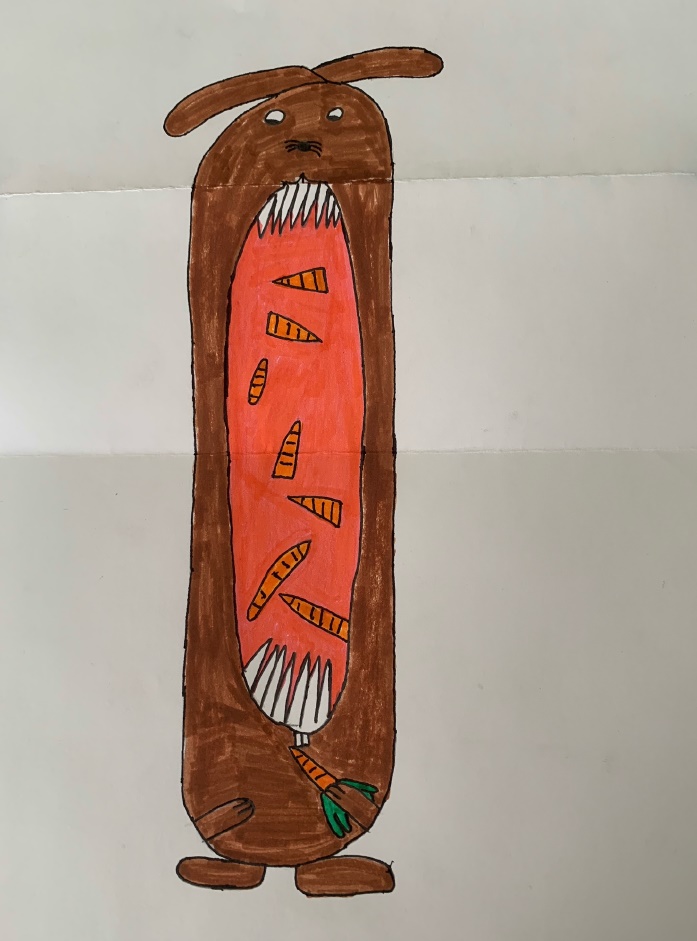 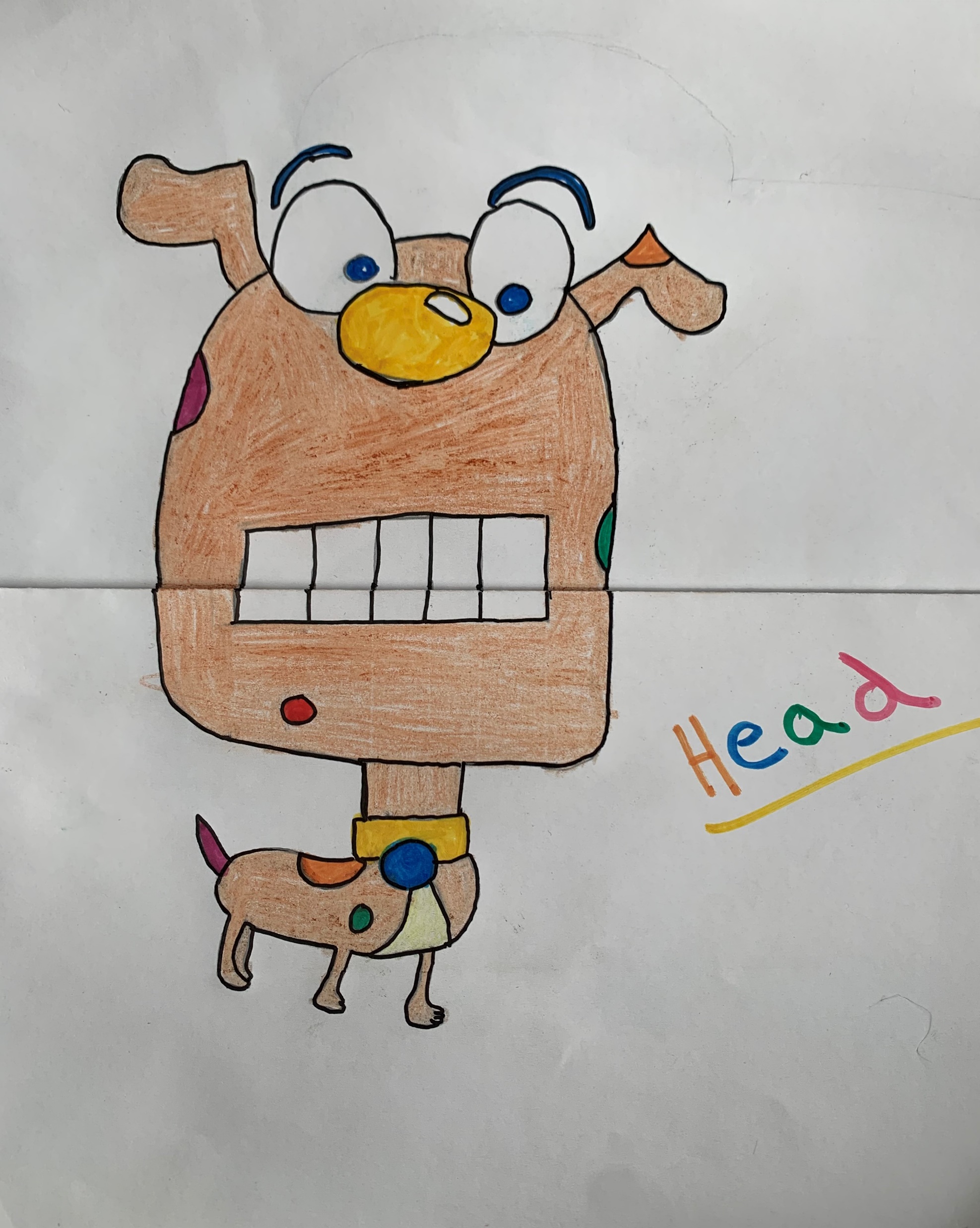 Ole
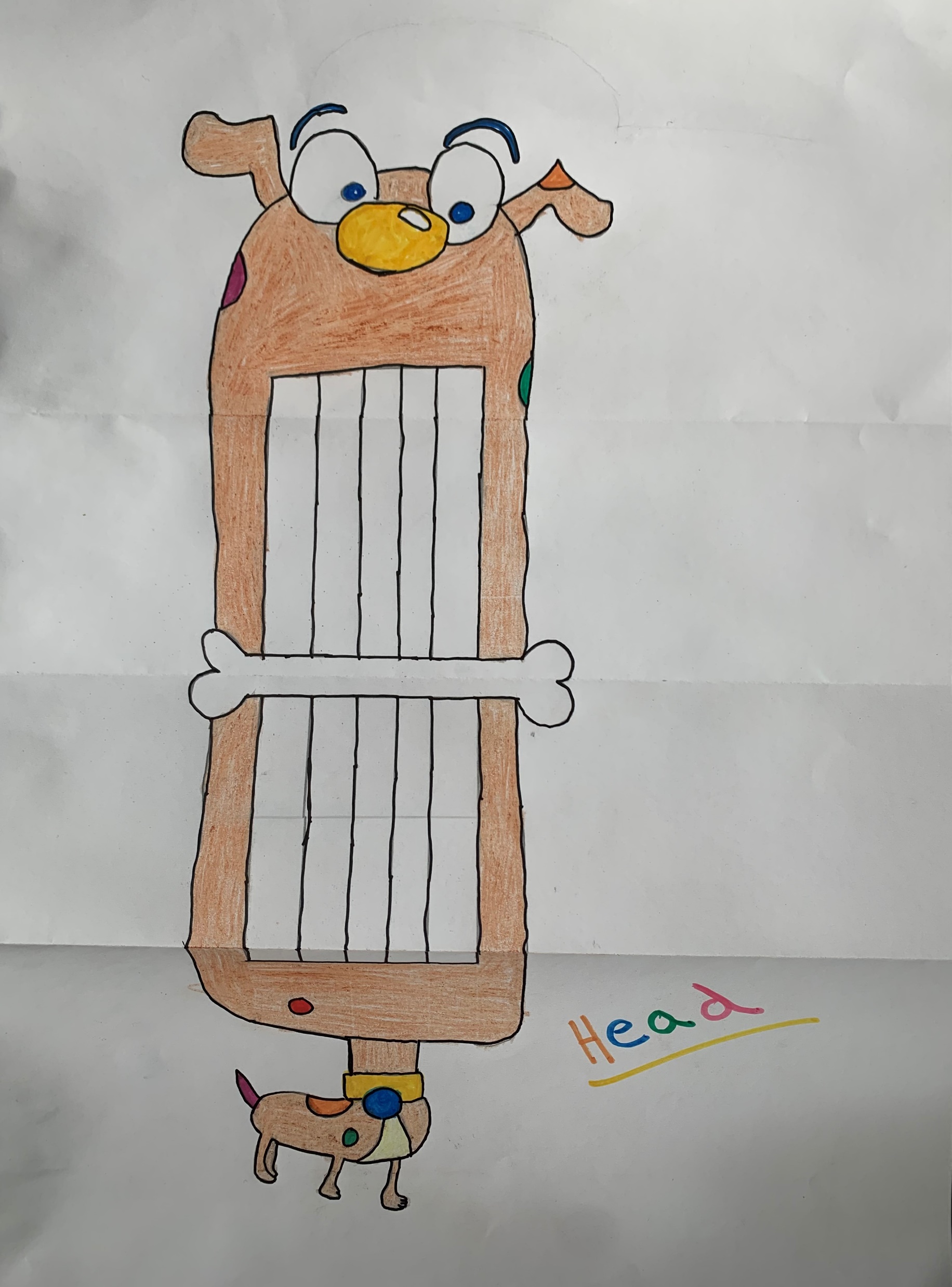 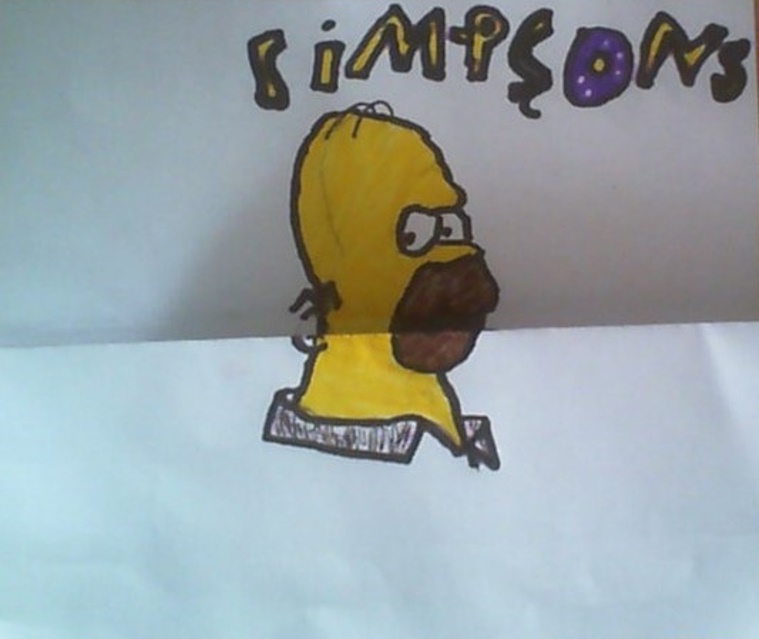 Tim
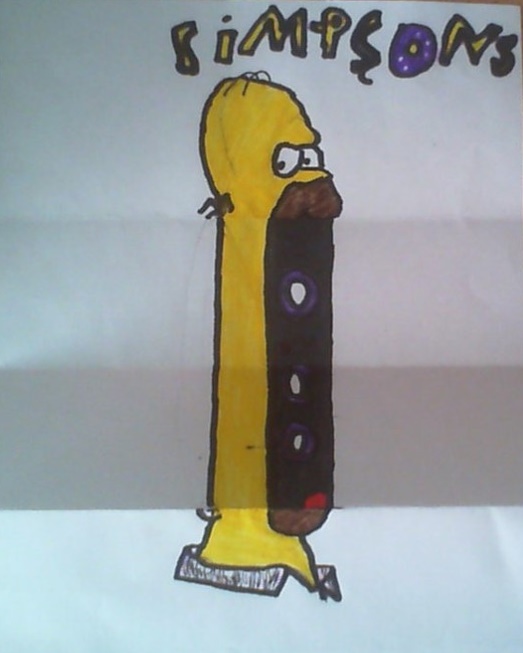 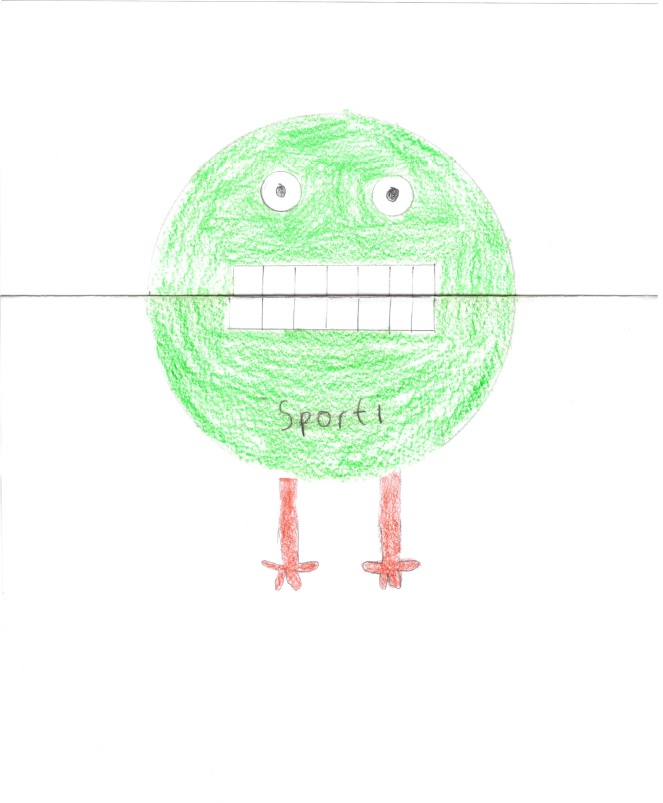 Linus
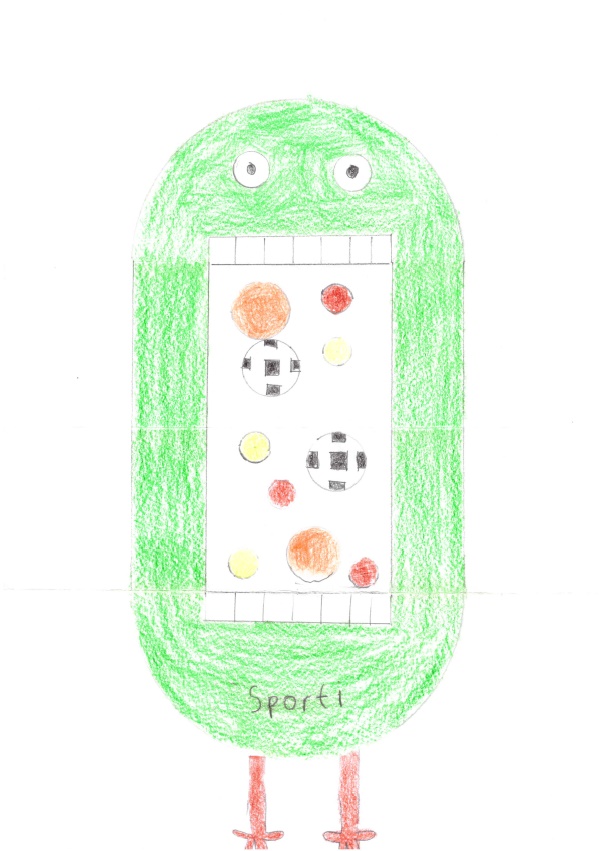